Trick-or-treat for UNICEf
By: ZONE X
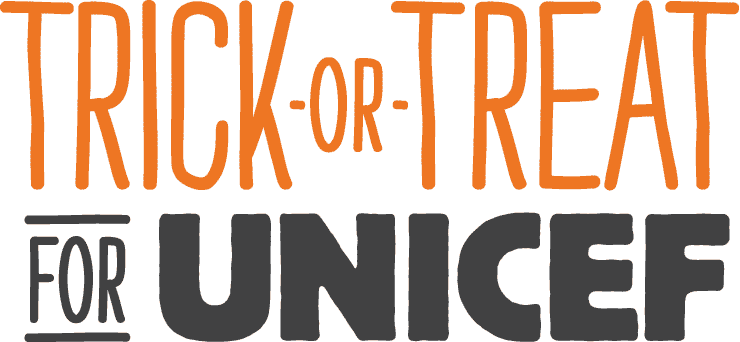 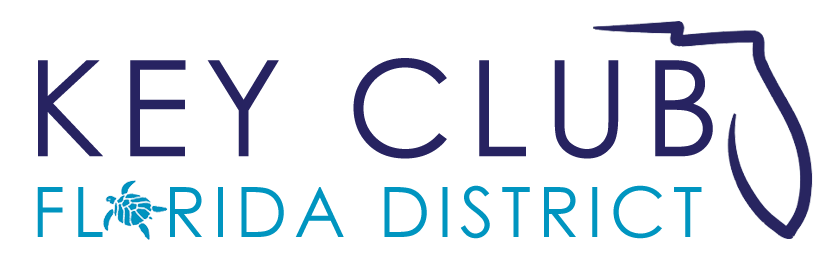 What is Trick-or-treat for unicef?
Key Club and UNICEF are currently helping to Eliminate Maternal and Neonatal Tetanus (MNT) through Trick-or-Treat for UNICEF.

Has helped to raise more than $175 million since 1950
What is Maternal/neonatal Tetanus
Affects mothers and babies in unsanitary birthing conditions.
Affects over 110 million women & children worldwide.
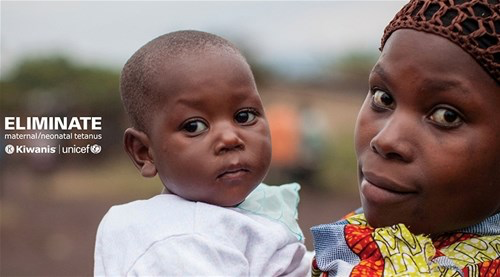 How to get involved
For how to order boxes or more fundraising ideas:
http://floridakeyclub.org
   Vaccine = $1.80
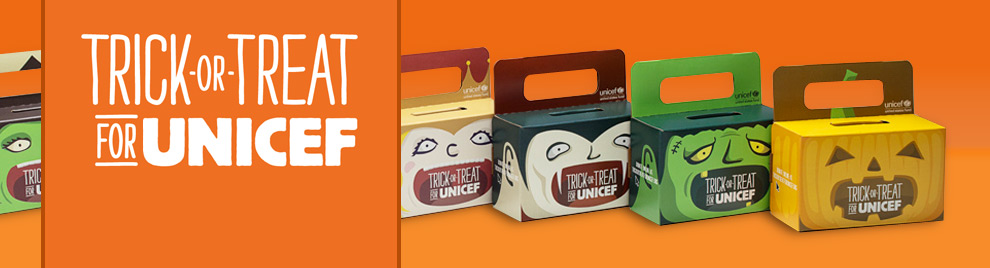 Questions?
Email Trick-or-Treat for 
UNICEF Committee: 
 
UNICEF@floridakeyclub.org
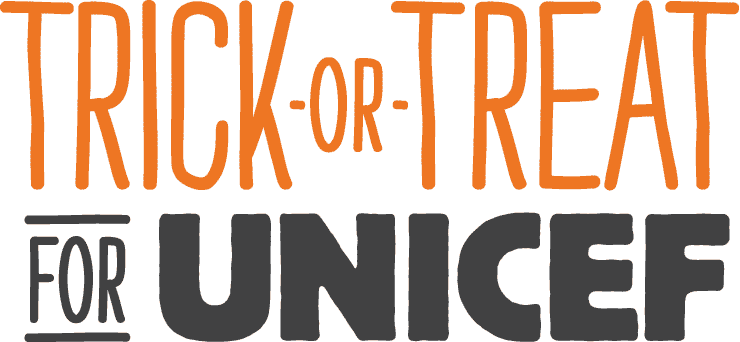 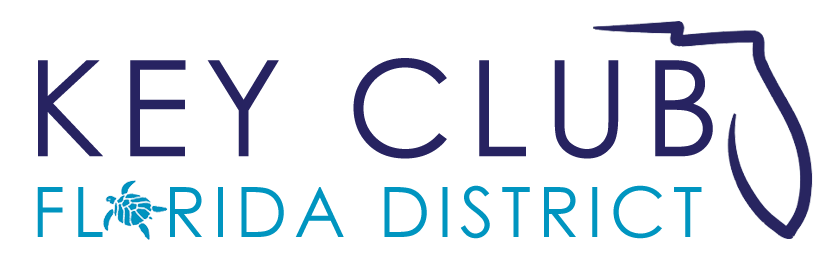